Target Mania
Automatiser vos process marketing!
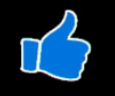 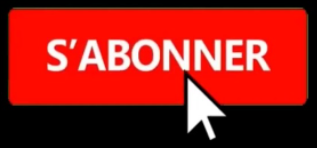